Something Wicked This Way Comes
Ray Bradbury and Science Fiction Introduction
Ray Bradbury
Born in Waukegan, IL
Made $15 for his 1st published short story
Best known for:
The Martian Chronicles
The Illustrated Man
Fahrenheit 451
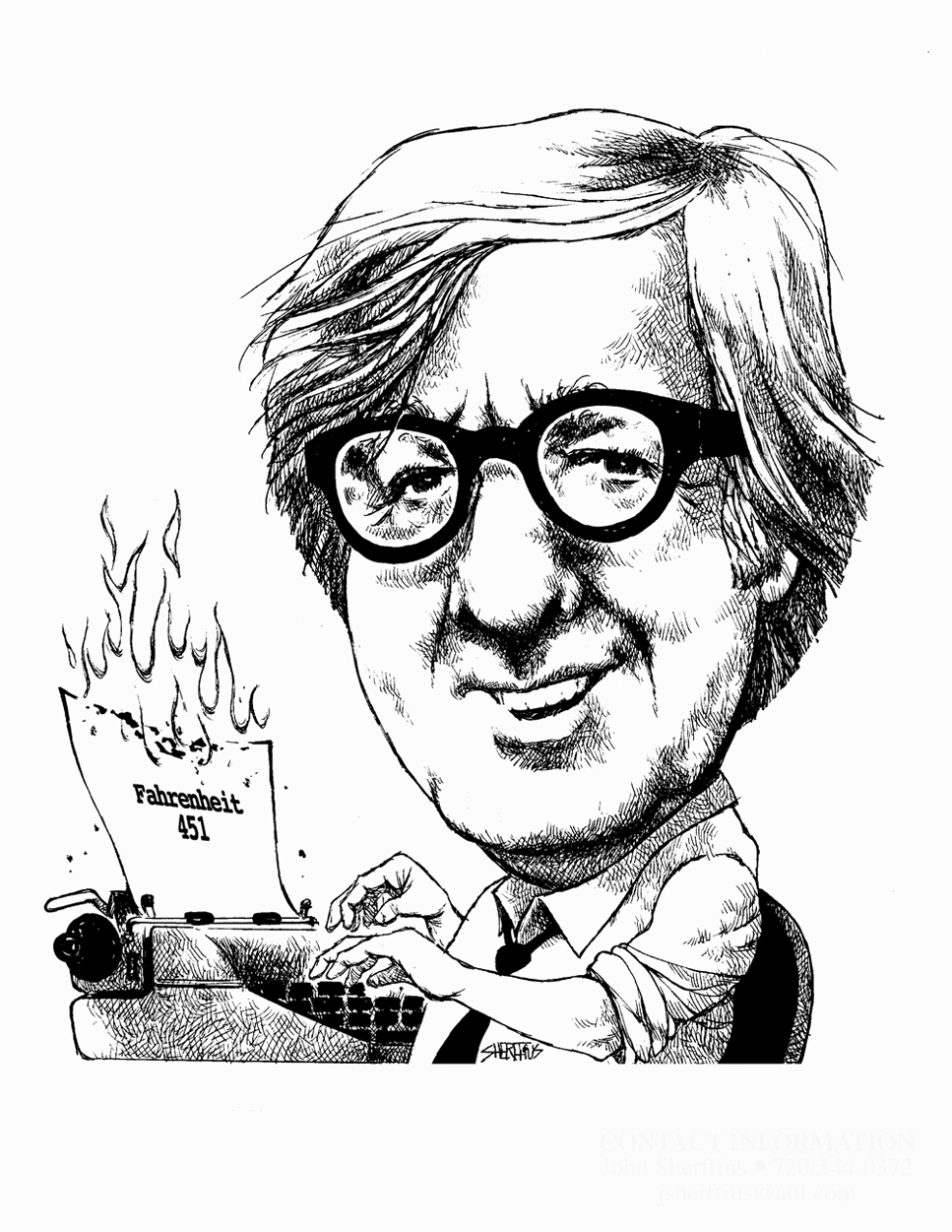 Picture Source
Science Fiction
“Anything you dream is fiction and anything you accomplish is science.  The whole history of mankind is nothing but science fiction.”
~ Ray Bradbury
Blends fact and fiction with futuristic technology
Often explores the question, “What if?”
Investigates moral, philosophical and technological possibilities by creating new and exciting realities
Something Wicked This Way Comes
Expanded from a 10-page short story
Published in 1962
Setting: Late October in small town Illinois
Uses foreshadowing throughout much of the novel
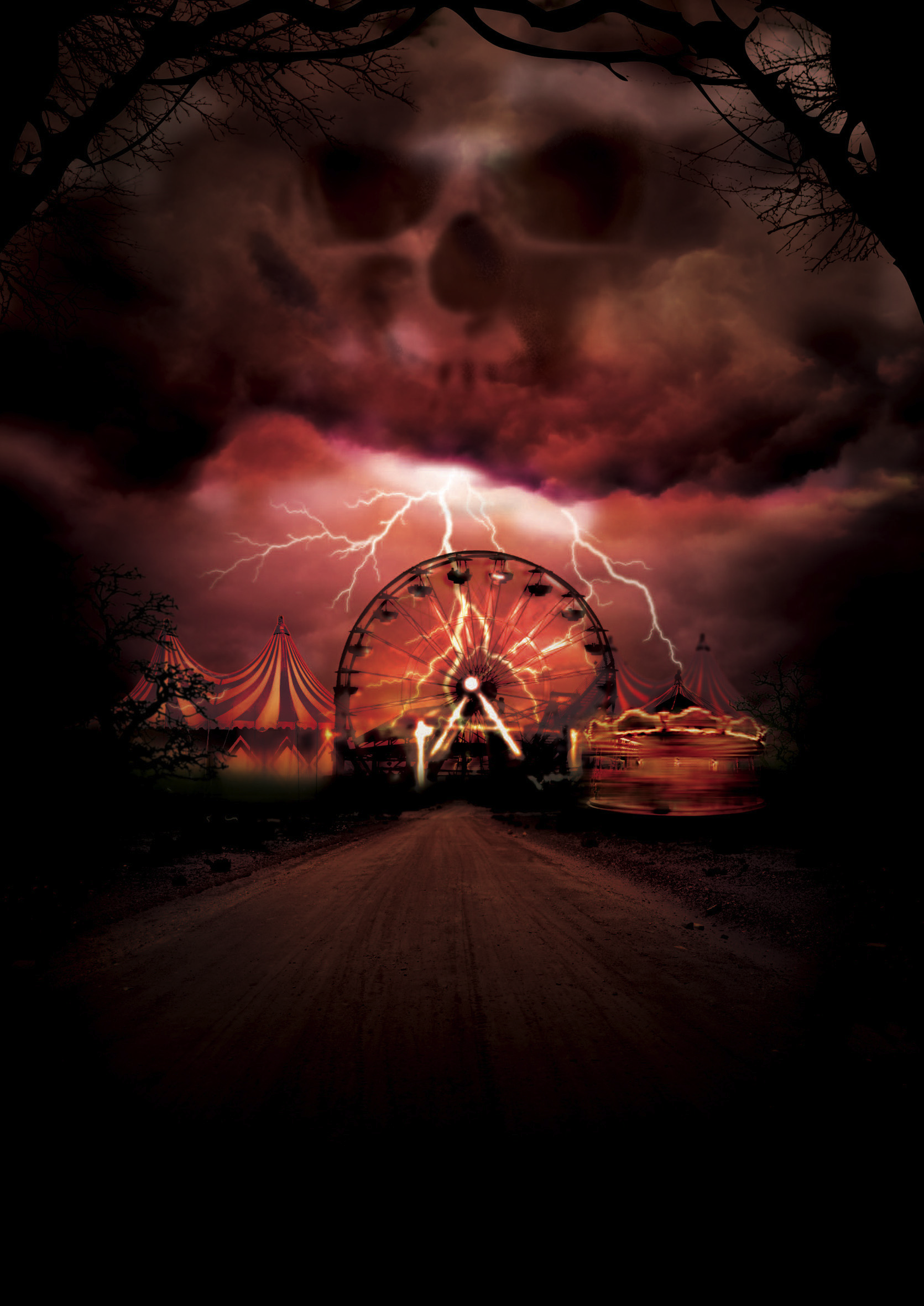 Picture Source
Inspiration
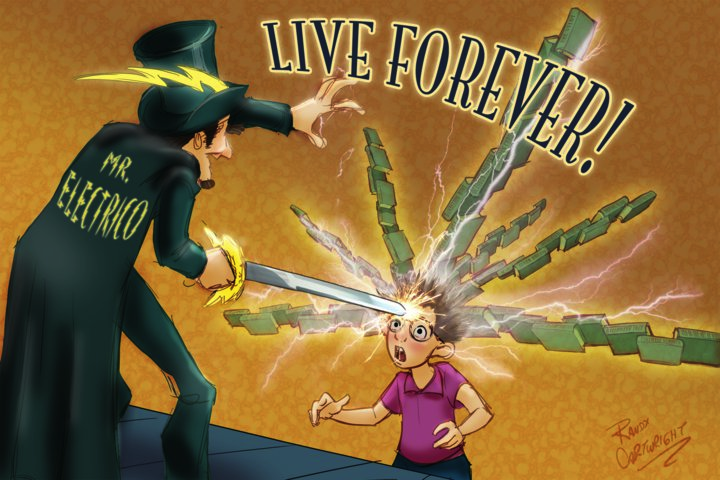 In 1932, a carnival entertainer called Mr. Electrico touched Ray Bradbury with an electrified sword.  Ray’s hair stood on end as Mr. Electrico shouted, “Live forever!”
Picture Source
SWTWC Vocabulary
List 1
List 2
Rummage
Contraption
Incongruous
Sibilant
Exhilaration
Calliope
Gesticulation
Fathom
Rictus
Tumult
Akimbo
Berserk
Juggernaut
Grille
Alchemy
Cuneiform
Cloister
Pander
Croupier
Whorl
Judging a Book by its Cover
On the next slide there are 8 different covers for Something Wicked This Way Comes

Attempt to analyze the covers in order to produce a 1 paragraph guess at what the novel will be about.

When complete, turn it in and grab a book
Be sure to tell Gathman your book number
You will have the rest of the block to work on your vocabulary or start reading SWTWC
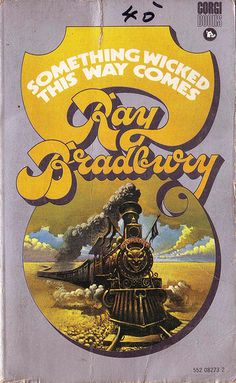 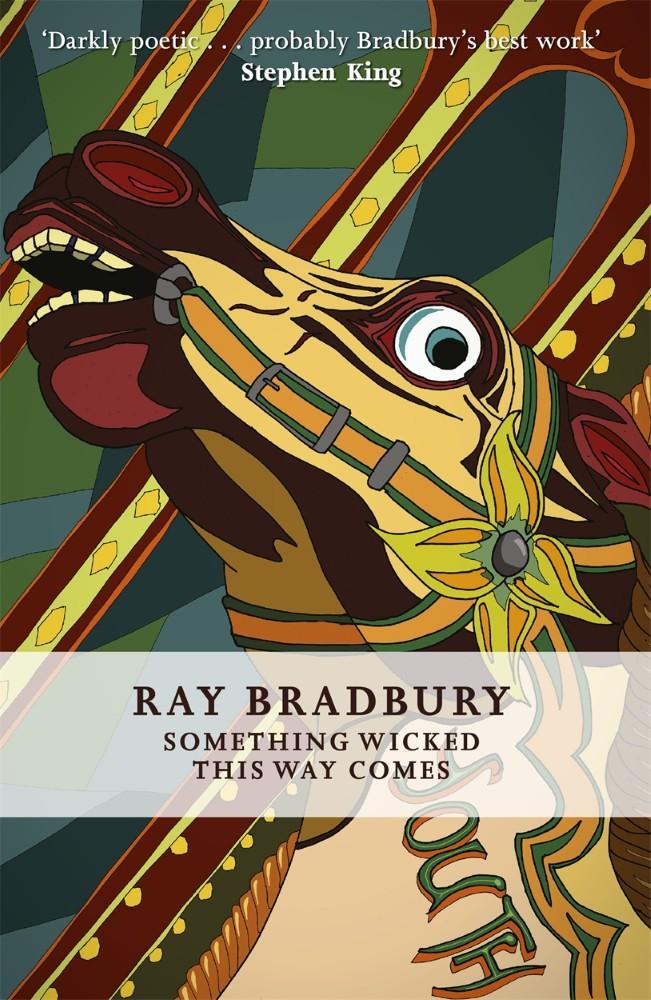 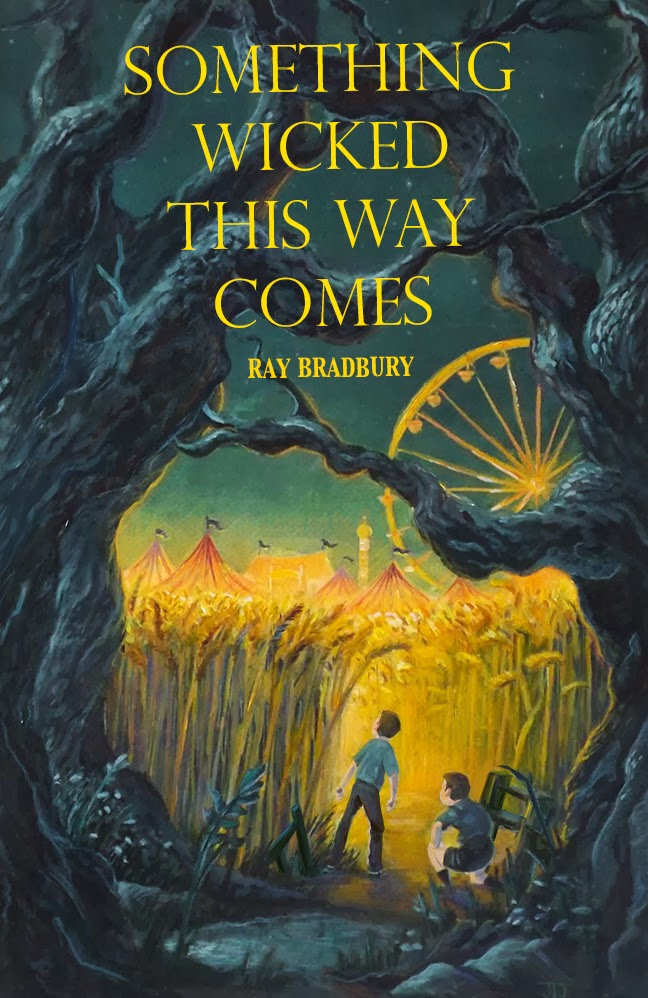 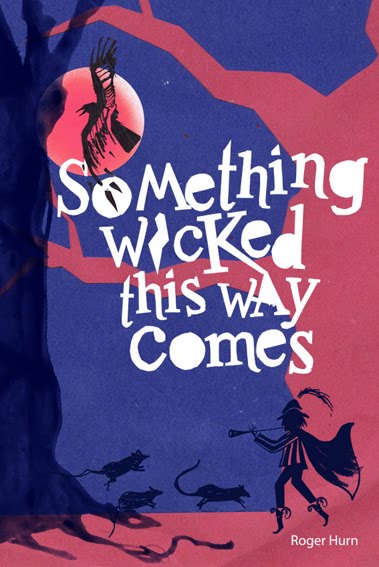 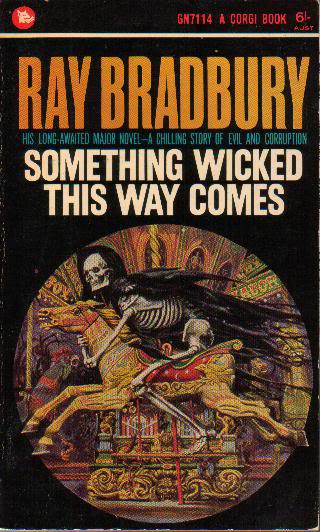 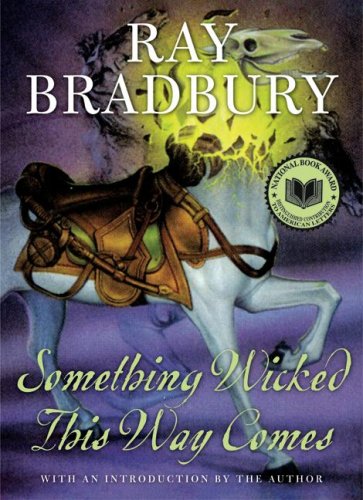 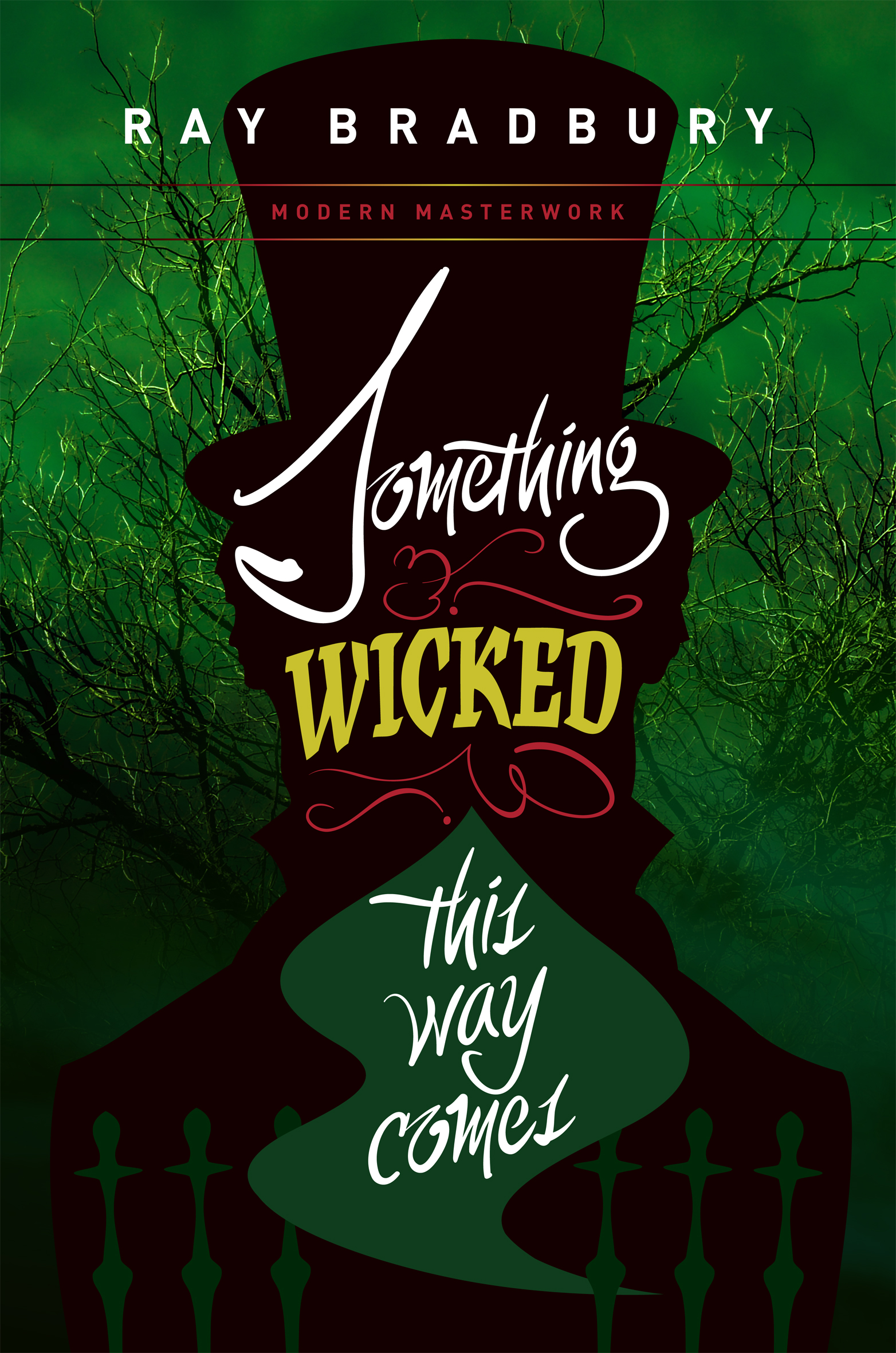 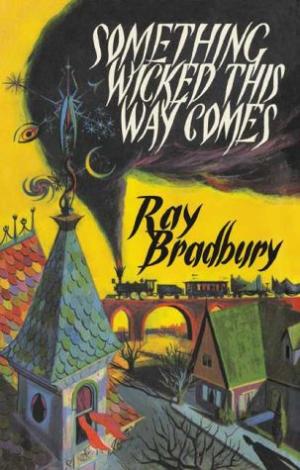